Back to Basics – Wisdom
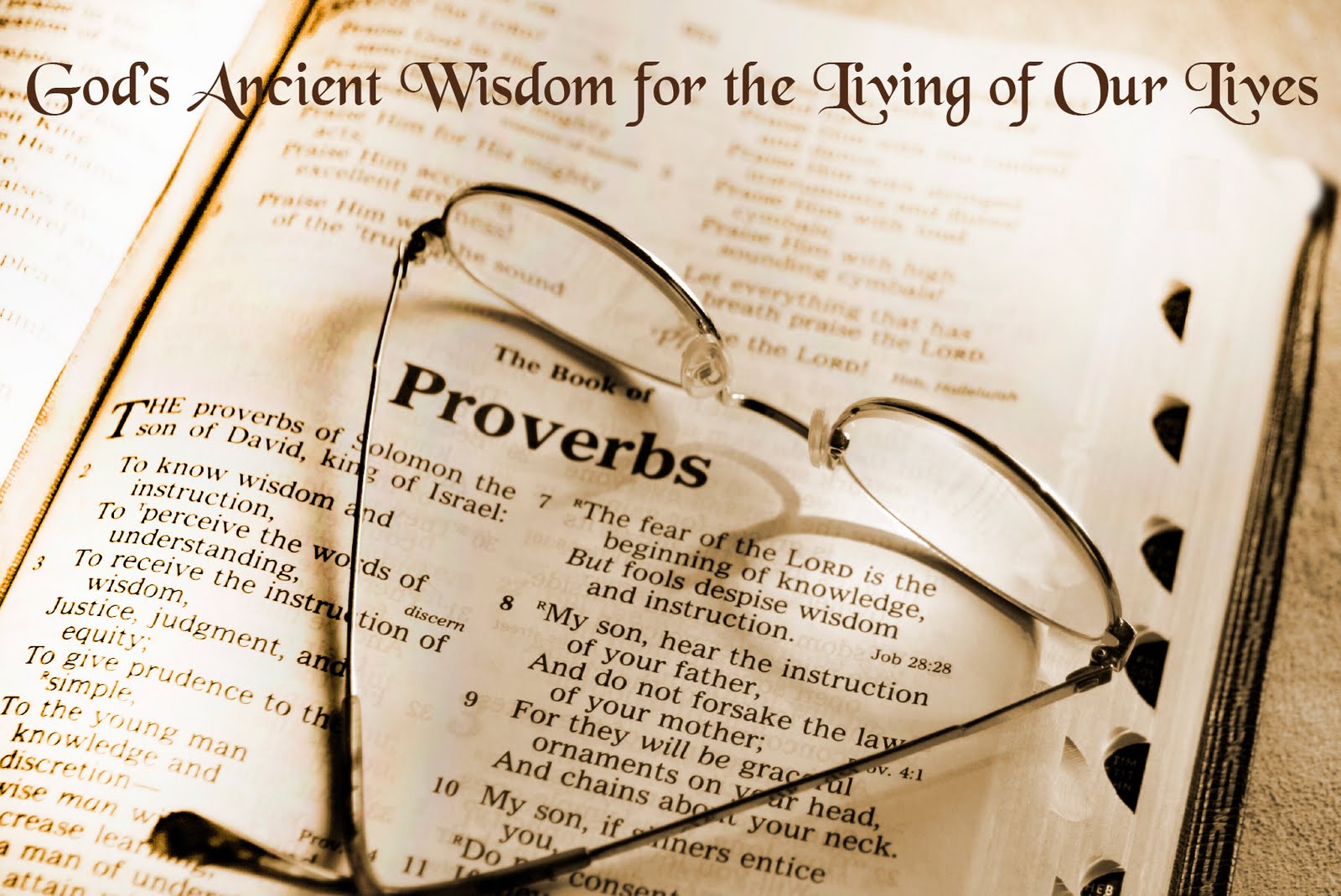 Proverbs 1:20-25
INTRODUCTION
Job 28:12-23 – Long ago, a question…
Context – vv 1-11 – Treasures of earth
V 12 – Where…and where is the place…?
INTRODUCTION
Job 28:12-23 – Long ago, a question…
Context – vv 1-11 – Treasures of earth
V 12 – Where…and where is the place…?
Proverbs 2:1-7
V 5 – THEN, you will discern/discover…
INTRODUCTION
Job 28:12-23 – Long ago, a question…
Context – vv 1-11 – Treasures of earth
V 12 – Where…and where is the place…?
Proverbs 2:1-7
V 5 – THEN, you will discern/discover…
The Wise Men of Jesus’  time
Wise in their searching
Wise in their worship
Wise in their heeding
Wise in…
Searching
Didn’t let excuses get in their way
Culture/religion 
Notice – w/o many details
Distance, Dangers, Desire – Jeremiah 29:13
Hebrews 3:12 – an evil heart doesn’t seek God
Wise in…
Searching
Didn’t let excuses get in their way
Culture/religion 
Notice – w/o many details
Distance, Dangers, Desire – Jeremiah 29:13
Hebrews 3:12 – an evil heart doesn’t seek God 
Worship
Came prepared, came desiring
Wise in…
Searching
Didn’t let excuses get in their way
Culture/religion 
Notice – w/o many details
Distance, Dangers, Desire – Jeremiah 29:13
Hebrews 3:12 – an evil heart doesn’t seek God 
Worship
Came prepared, came desiring
Heeding
God’s warning, God’s instructions
What is godly wisdom?
Using understanding (knowledge) the way God wants you to.
You may/may not fully understand the reasons
You may not have full knowledge
You cannot get this from the world
What is godly wisdom?
Using understanding (knowledge) the way God wants you to.
You may/may not fully understand the reasons
You may not have full knowledge
You cannot get this from the world
Like all things spiritual, you must ask it of God
James 1:5; 3:15, 17
What is godly wisdom?
Using understanding (knowledge) the way God wants you to.
You may/may not fully understand the reasons
You may not have full knowledge
You cannot get this from the world
Like all things spiritual, you must ask it of God
James 1:5; 3:15, 17
Personified in Jesus – found in His word
2 Cor 4:3-6; John 1:18; 14:7-11
What is godly wisdom?
Using understanding (knowledge) the way God wants you to.
You may/may not fully understand the reasons
You may not have full knowledge
You cannot get this from the world
Like all things spiritual, you must ask it of God
James 1:5; 3:15, 17
Personified in Jesus – found in His word
2 Cor 4:3-6; John 1:18; 14:7-11
The devil has many counterfeits
How do I get godly wisdom?
The process (basically)
God has done His part-the part we couldn’t do
Loved us, sent His Son, paid the price, sent His Holy Spirit, sent out the gospel, chained the devil, etc.
How do I get godly wisdom?
The process (basically)
God has done His part-the part we couldn’t do
Loved us, sent His Son, paid the price, sent His Holy Spirit, sent out the gospel, chained the devil, etc.
God calls you 
You seek God
God answers you
You come to God
God gives you the elementary principles (milk)
You use them, grow, and are given more
Contrast
Worldly Wisdom
Godly Wisdom
Man’s science (knowledge)
Temporal in nature
Seems right to us
God’s revelation
Eternal 
Declared right by God
Contrast
Worldly Wisdom
Godly Wisdom
Man’s science (knowledge)
Temporal in nature
Seems right to us
Permits sins
Changes w/circumstances
At odds with God
God’s revelation
Eternal 
Declared right by God
Recognizes sinfulness of man
Immutable (unchanging)
Serves God
Contrast
Worldly Wisdom
Godly Wisdom
Man’s science (knowledge)
Temporal in nature
Seems right to us
Permits sins
Changes w/circumstances
At odds with God
Speaks to the natural mind
Humanistic
Directs us to other men
God’s revelation
Eternal 
Declared right by God
Recognizes sinfulness of man
Immutable (unchanging)
Serves God
Speaks to your soul
Godly-from the mind of God
Directs  us to God
This isn’t a game
You cannot have an insincere heart
Herod, Felix, Pharaoh, Pharisees
1 Corinthians 1:18-19; 3:18-19; (note Matt. 11:25)
This isn’t a game
You cannot have an insincere heart
Herod, Felix, Pharaoh, Pharisees
1 Corinthians 1:18-19; 3:18-19; (note Matt. 11:25)
If you are sincere
John 6:45; 7:17
Walking/talking with Him always
Like the Bereans (Acts 17:11)
This isn’t a game
You cannot have an insincere heart
Herod, Felix, Pharaoh, Pharisees
1 Corinthians 1:18-19; 3:18-19; (note Matt. 11:25)
If you are sincere
John 6:45; 7:17
Walking/talking with Him always
Like the Bereans (Acts 17:11)
We will be responsible on Judgment Day
2 Thess 1:8-9 (Hosea 4:6)
“…last state worse than the first” 2 Peter 2:20
CONCLUSION
There is a wisdom which man does not naturally possess
Yet, it is necessary to have
Not from science/education – but fear of the Lord
CONCLUSION
There is a wisdom which man does not naturally possess
Yet, it is necessary to have
Not from science/education – but fear of the Lord
It is a gift from God
Must earnestly desire it
Must ask for it
Must use it
Are YOU a Christian?
Hear
Believe
Repent
Confess
Be Baptized
Continue Faithfully
Romans 10:17
Mark 16:16
Acts 2:38
Acts 22:16
Mark 16:16
Hebrews 10:38